Elijah sent to Ahab
18:1-2
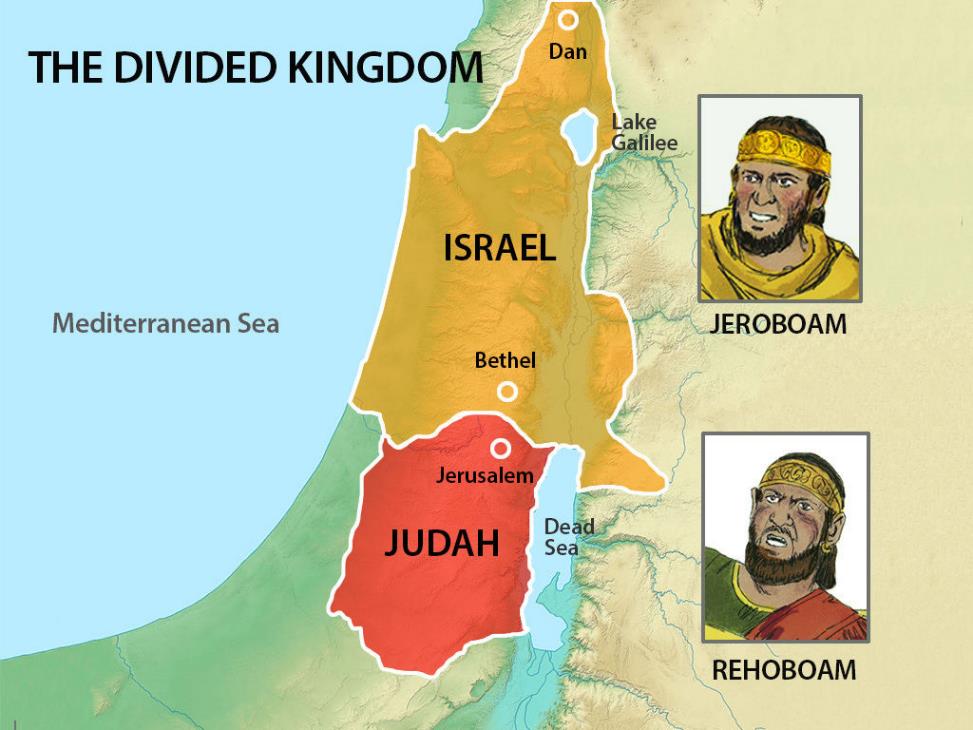 Ahab and Obadiah
18:3-6
Obadiah and Elijah
18:7-15
Ahab and Elijah
18:16-19
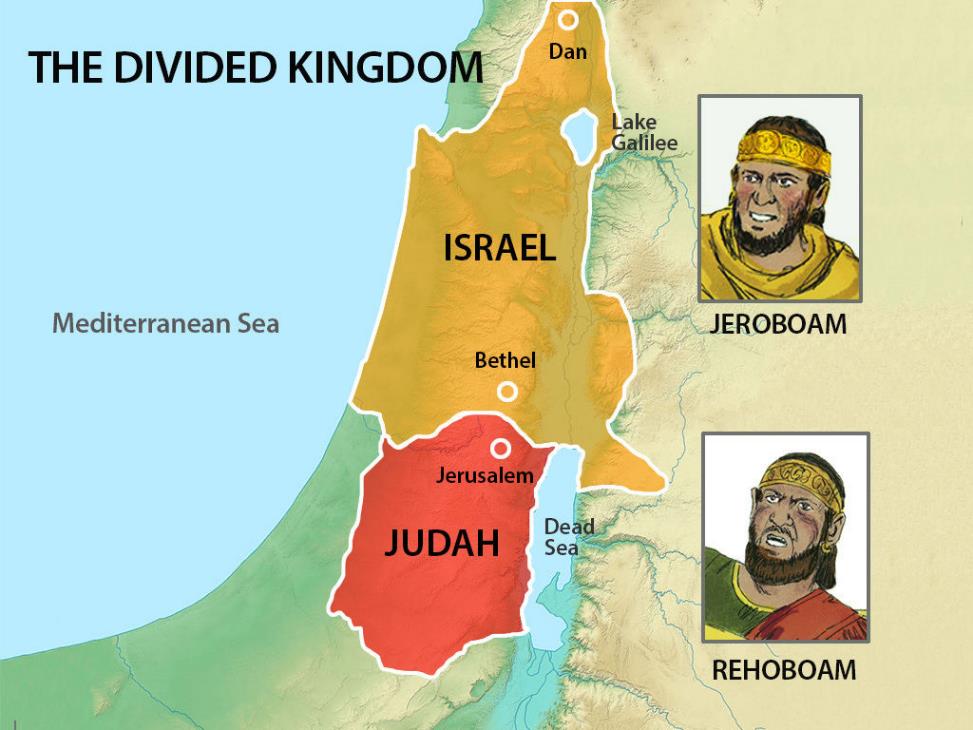 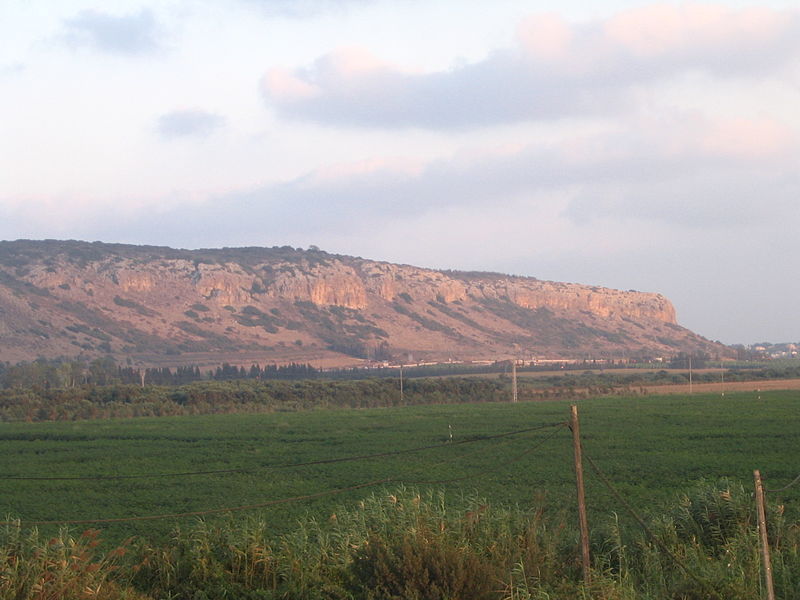 Elijah and the People
18:20-24
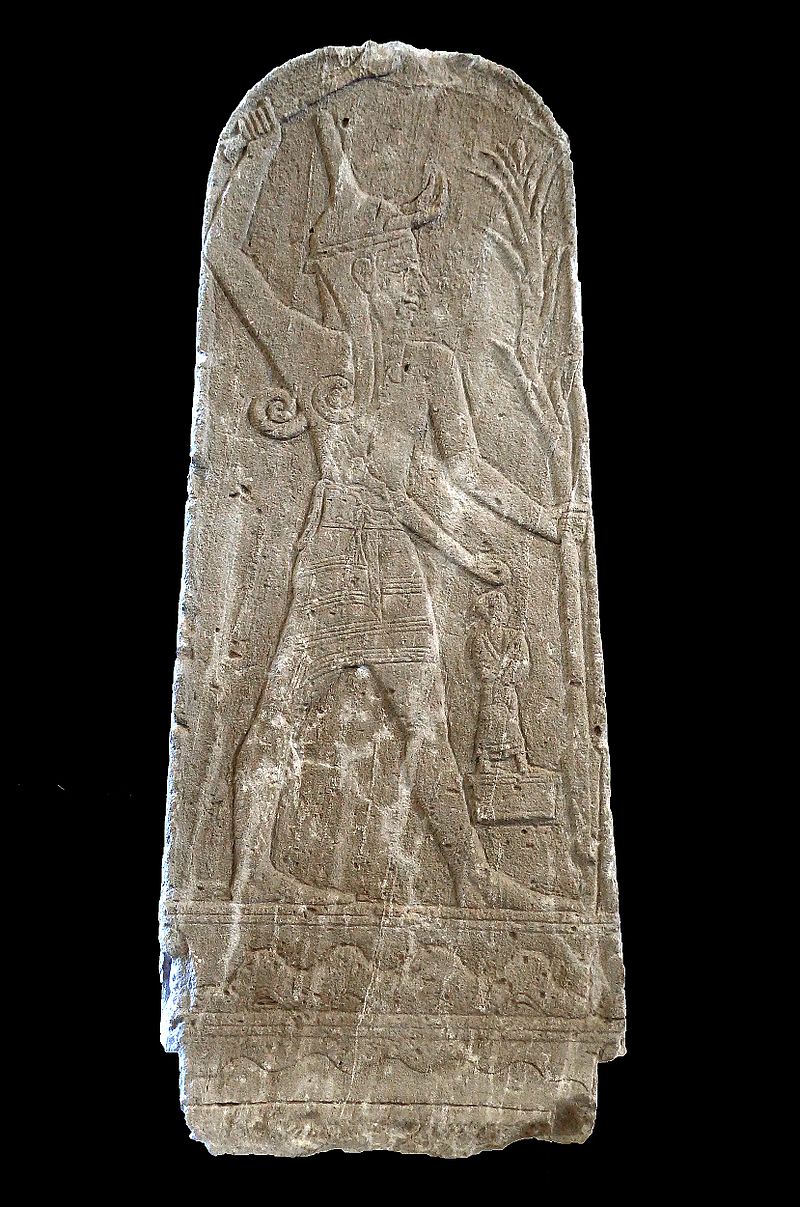 Elijah and the Prophets
18:25-29
Elijah and the People
18:30-35
The LORD, He is God
18:36-40
Elijah and Ahab
18:41-46
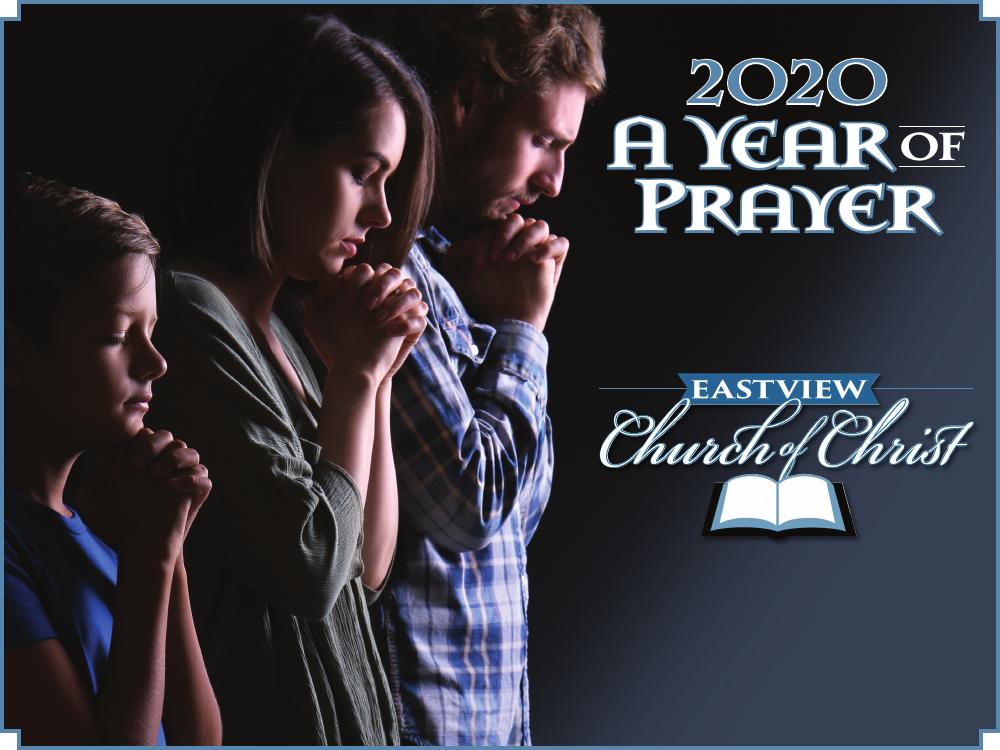 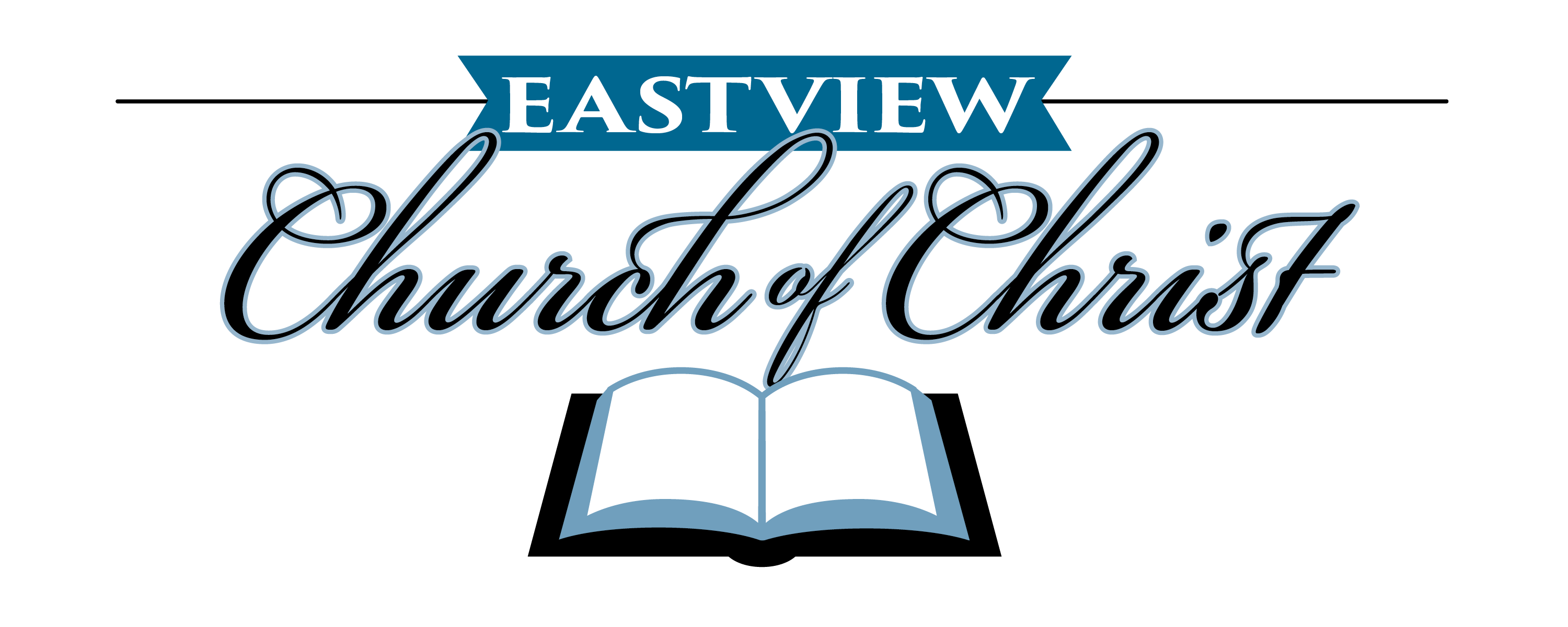 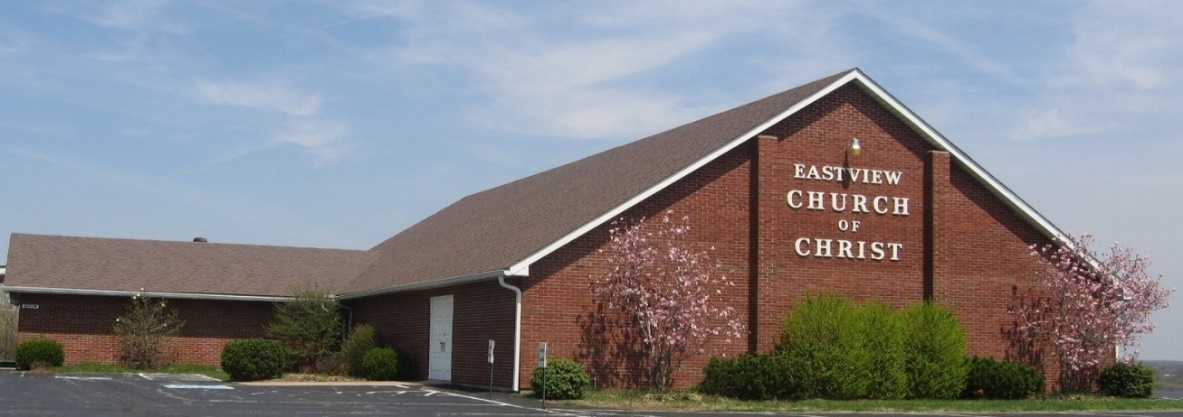 “I was glad when they said to me, ‘Let us go to the house of the Lord.’”
                                                                                                                           - Psalm 122:1
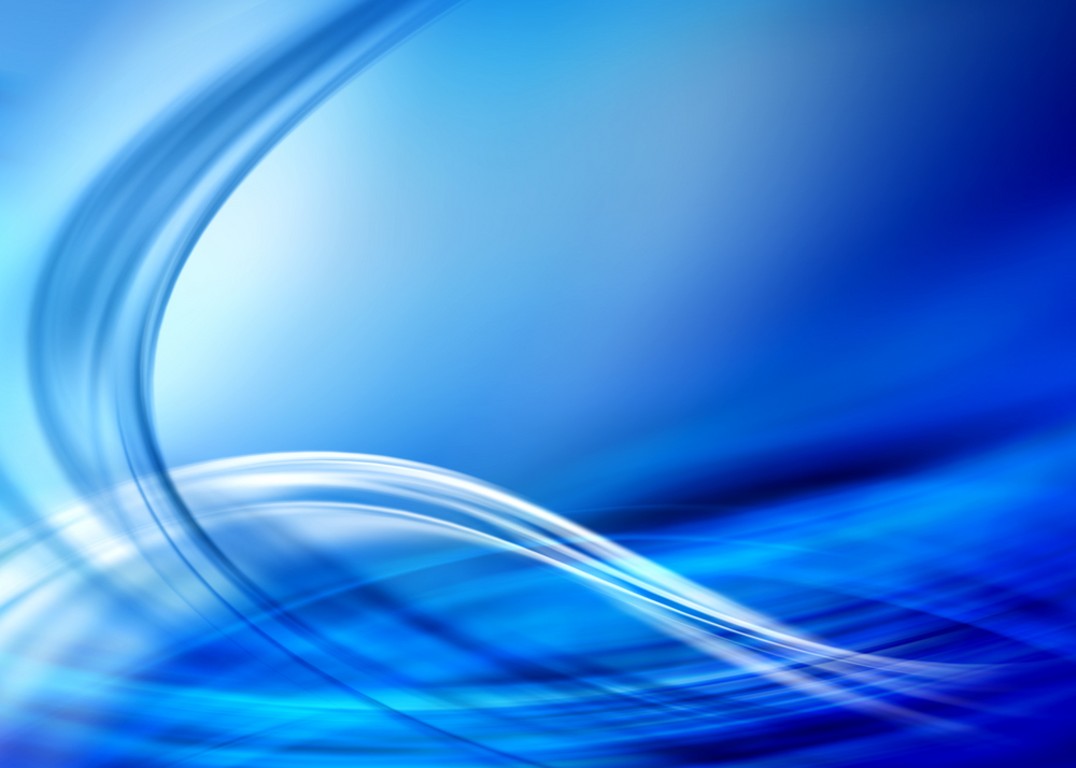 The Communion
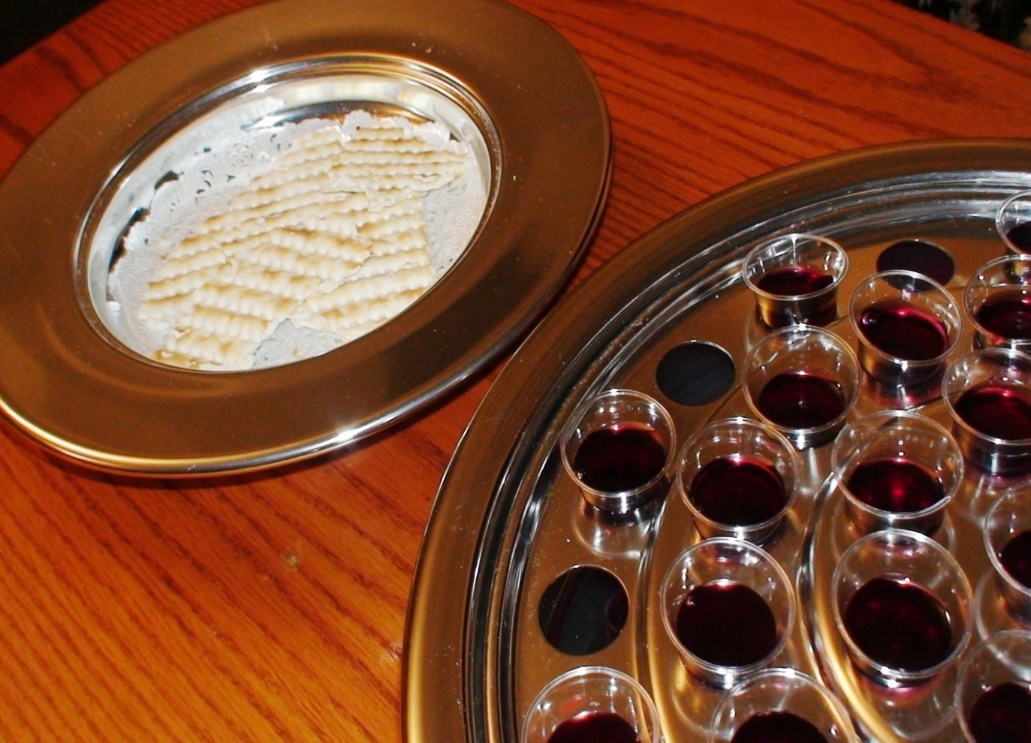 “The cup of blessing that we bless, is it not a participation in the blood of Christ? The bread that we break, is it not a participation in the body of Christ? Because there is one bread, we who are many are one body, for we all partake of the one bread.”
1 Corinthians 9:16-17
The Giving
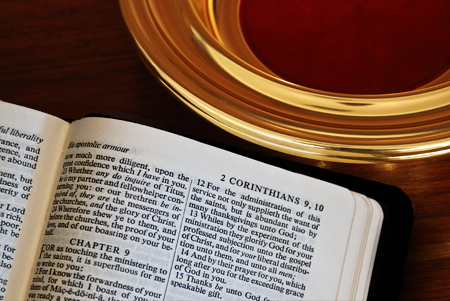 “You will be enriched in every way to be generous in every way, which through us will produce thanksgiving to God. For the ministry of this service is not only supplying the needs of the saints but is also overflowing in many thanksgivings to God”.
2 Corinthians 9:11-12
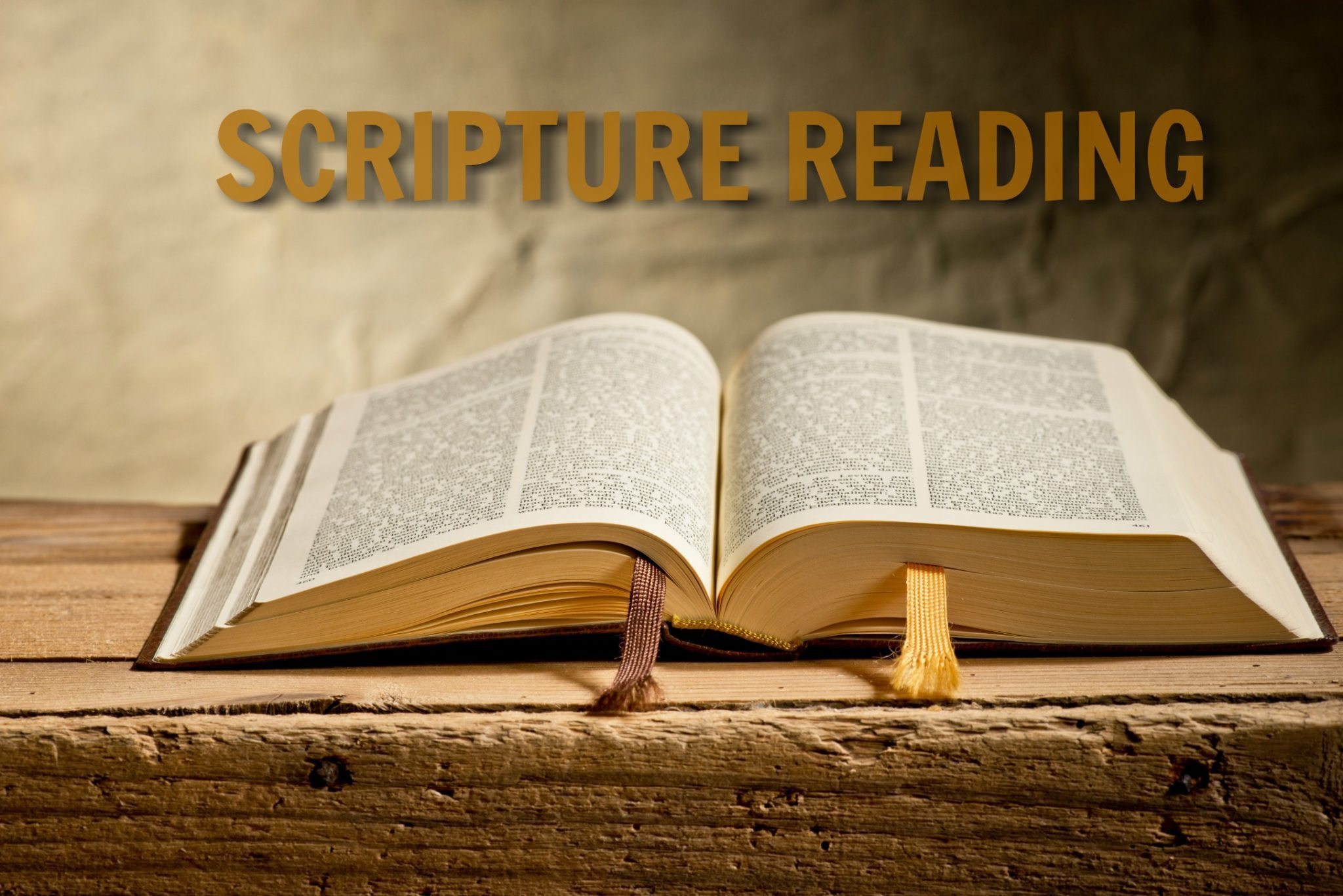 Scripture Reading
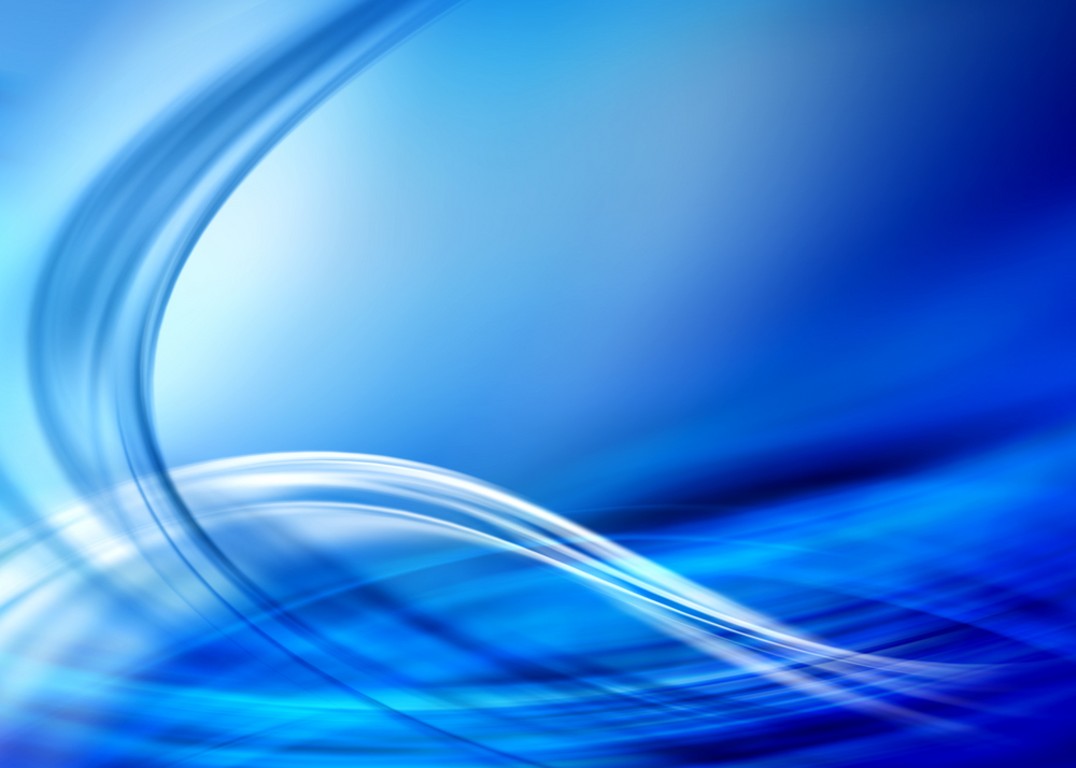 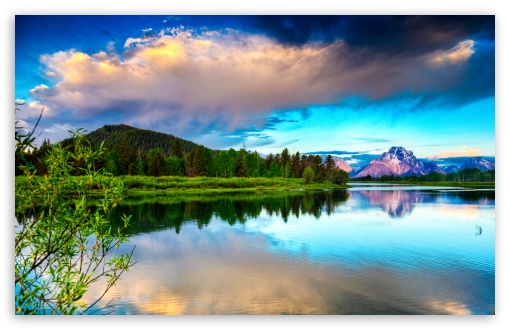 “Give thanks to the Lord, for he is good,
For his steadfast love endures forever.”
Psalm 136:1